الدليل الثاني من أدلة التشريع: السنة النبوية
المحاضرة الثانية في أدلة التشريع- أصول فقه 1
2
وفاء بنت محمد العيسى
السنة النبوية
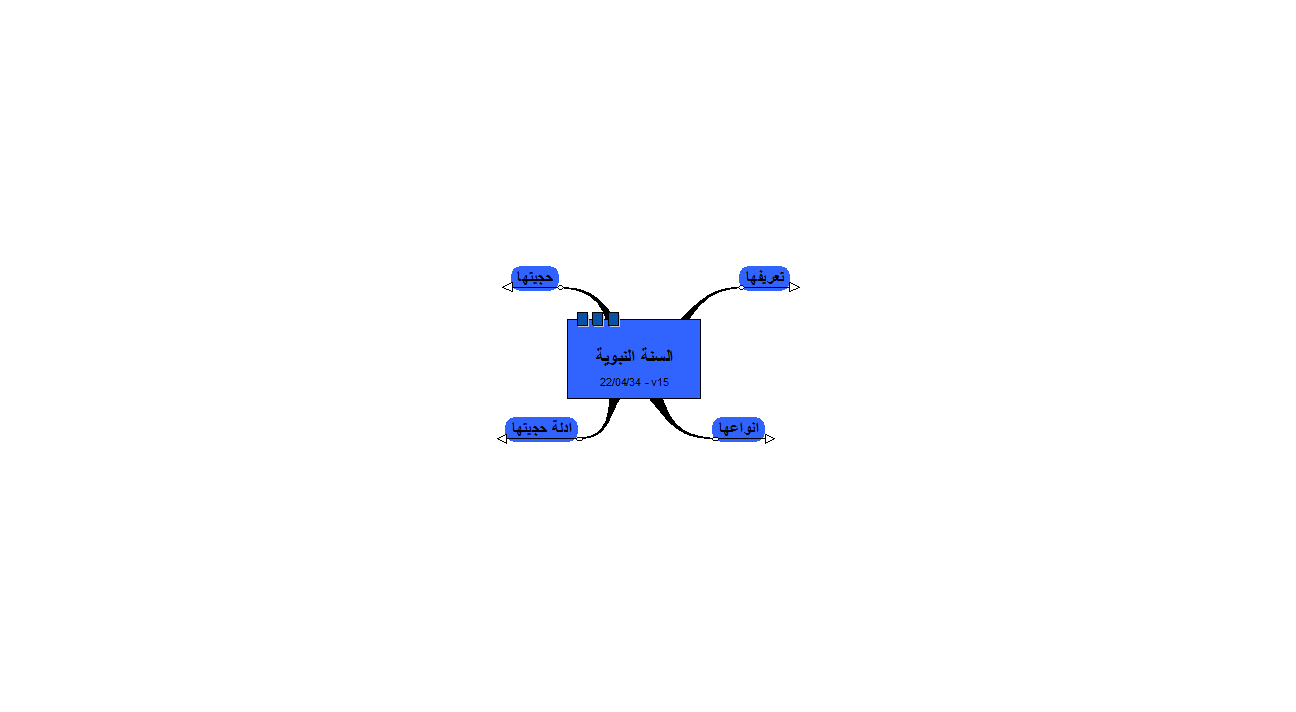 3
وفاء بنت محمد العيسى
تعريفها
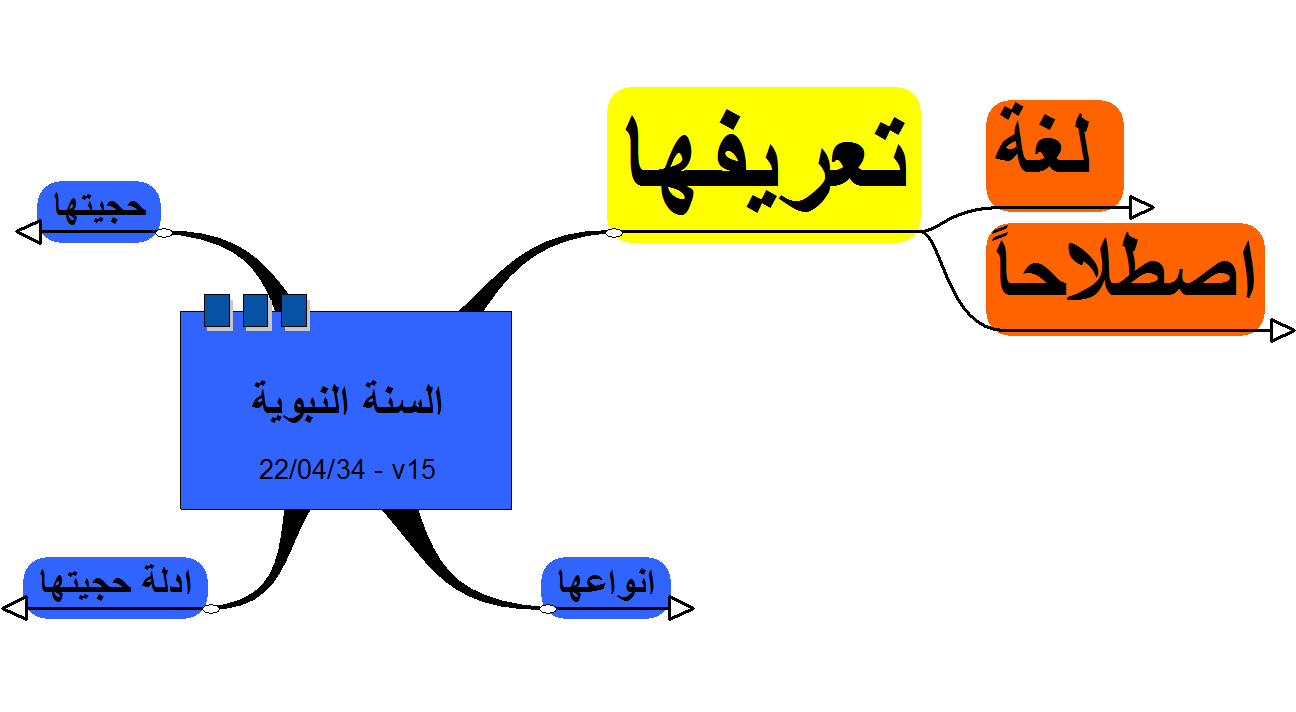 4
وفاء بنت محمد العيسى
السنة لغة:
الطريقة: محمودة كانت أو مذمومة، قال الرسول صلى الله  عليه وسلم: (من سن في الاسلام سنة حسنة فله اجرها و أجر  من عمل بها الى يوم القيامة ، ومن سن في الاسلام سنة سيىة  فعيه وزرها و وزر من عمل بها الى يوم القيامة ).
5
وفاء بنت محمد العيسى
السنة اصطلاحاً:
ما أثر عن النبي صلى الله عليه وسلم غير القرآن من قول ، أو  فعل ، أو تقرير
6
وفاء بنت محمد العيسى
أنواع السنة:
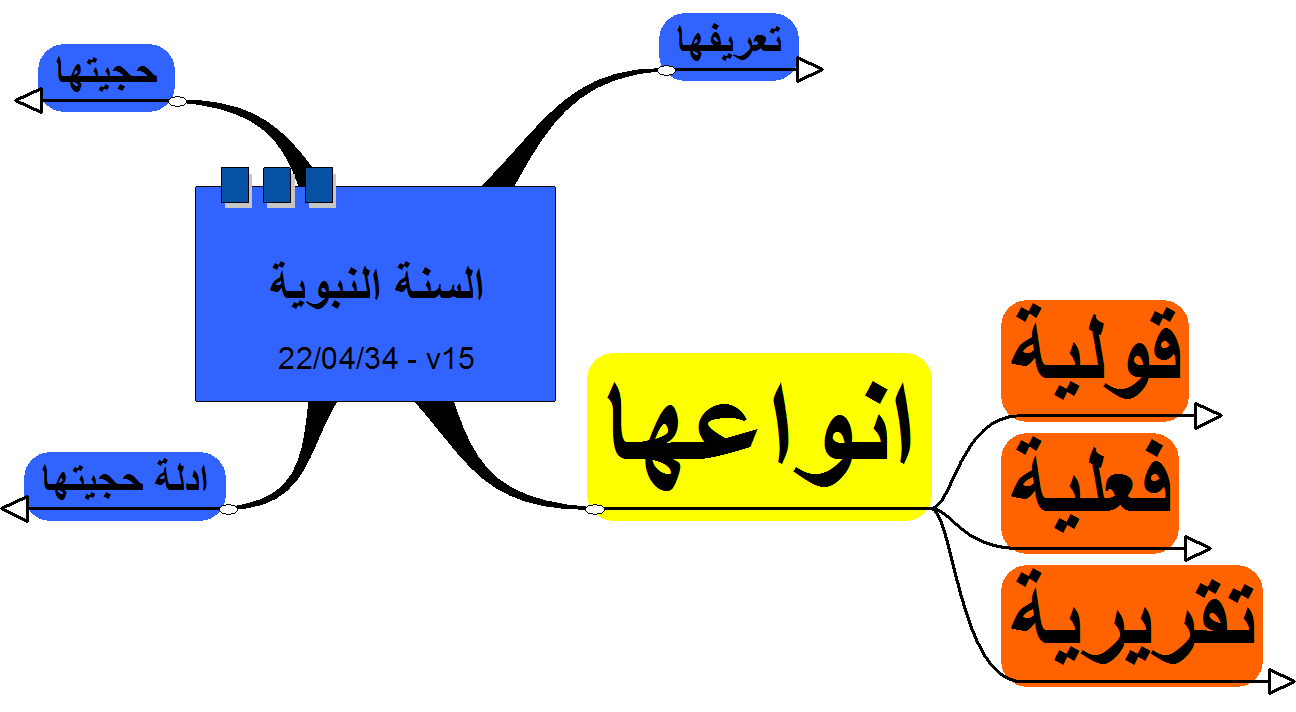 7
وفاء بنت محمد العيسى
النوع الأول: السنة القولية:
حديث عمر بن الخطاب -رضي الله عنه- أن النبي صلى الله  عليه  وسلم قال: (إنما الاعمال بالنيات وانما لكل امرئ مانوى ).
أمره علياً -رضي الله عنه- بالكتابة يوم الحديبية . وقوله صلى  الله علية وسلم: ( أكتبو لأبي شاة)، وأمره بالكتابة للملوك ونحو  ذلك.
8
وفاء بنت محمد العيسى
النوع الثاني: السنة الفعلية:
قوله صلى الله عليه وسلم  في أدائه للصلاة
 ( صلو كما  رأيتموني أصلي).
قولة صلى الله عليه وسلم في أدائه لمناسك الحج ( خذو عني  مناسككم ).
9
وفاء بنت محمد العيسى
النوع الثالث: السنة التقريرية:
تقرير على قول : إقراره صلى الله عليه وسلم للجارية حين سألها :(أين الله؟) قالت في السماء . قال : (من أنا؟) قالت أنت  رسول الله . قال أعتقها فأنها مؤمنة) .
تقرير على فعل : إقراره صلى الله عليه وسلم قيس بن عمرو  -رضي الله عنه- على قضاء ركعتي الفجر بعد الصلاة من أن  الوقت وقت نهي .
10
وفاء بنت محمد العيسى
أدلة حجيتها:
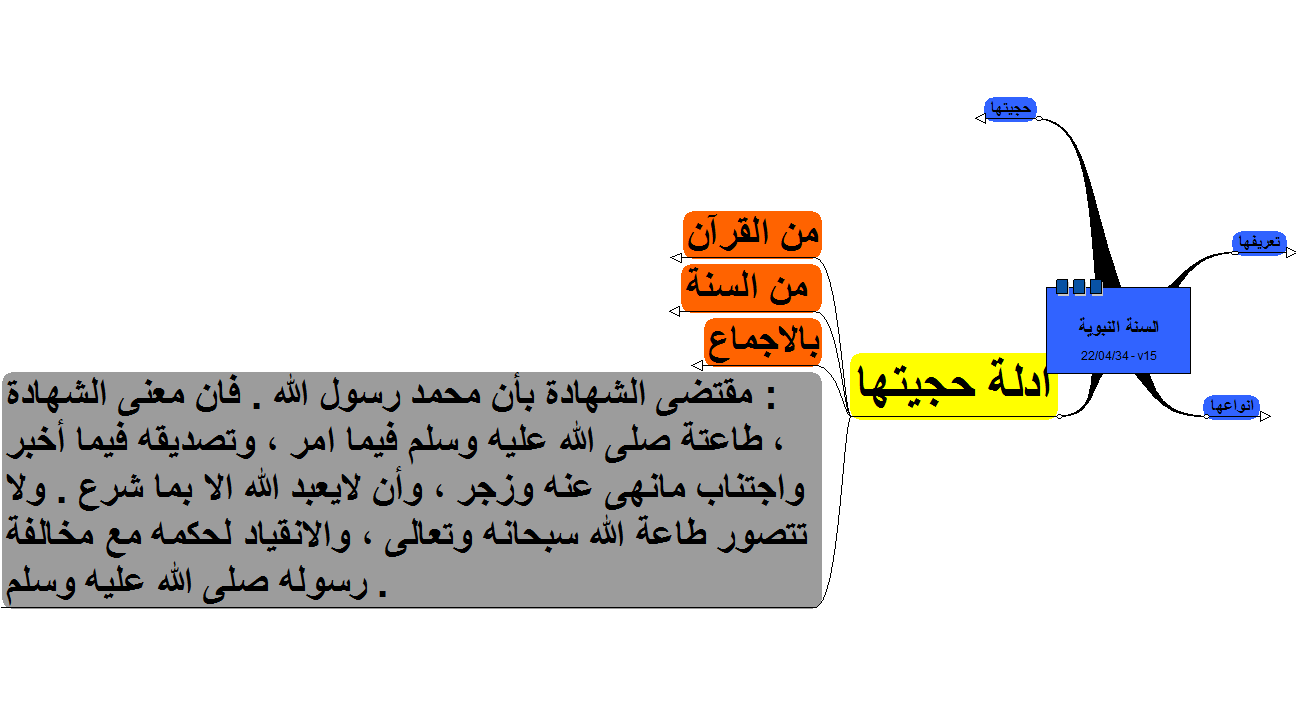 11
وفاء بنت محمد العيسى
الأدلة من القرآن على حجية السنة:
قوله تعالى: (وَمَا آَتَاكُمُ الرَّسُولُ فَخُذُوهُ وَمَا نَهَاكُمْ عَنْهُ فَانْتَهُوا) 
قوله تعالى: (يَا أَيّهَا الّذِينَ آمَنُواْ أَطِيعُواْ اللّهَ وَأَطِيعُواْ الرّسُولَ  وَأُوْلِي الأمْرِ مِنْكُمْ فَإِن تَنَازَعْتُمْ فِي شَيْءٍ فَرُدّوهُ إِلَى اللّهِ  وَالرّسُولِ إِن كُنْتُمْ تُؤْمِنُونَ بِاللّهِ وَالْيَوْمِ الاَخِرِ ذَلِكَ خَيْرٌ وَأَحْسَنُ  تَأْوِيلاً )
وقوله تعالى: (قُلْ إِنْ كُنْتُمْ تُحِبُّونَ اللَّهَ فَاتَّبِعُونِي يُحْبِبْكُمُ اللَّهُ وَيَغْفِرْ  لَكُمْ ذُنُوبَكُمْ ? وَاللَّهُ غَفُورٌ رَحِيمٌ).
12
وفاء بنت محمد العيسى
الأدلة من السنة على حجية السنة:
قوله صلى الله عليه وسلم : ( تركتُ فيكم ما إن تمسكتم بهِ لن  تضلوا بعدي أبدا كتاب الله وسنتي )
قوله صلى الله عليه وسلم : (من أطاعني فقد أطاع الله، ومن  عصاني فقد عصى الله،)
وقوله صلى الله عليه وسلم : (ألا إني أوتيت القرآن ومثله  معه).
13
وفاء بنت محمد العيسى
الأدلة من الإجماع على حجية السنة:
قال شيخ الإسلام ابن تيمية : " وليعلم أنه ليس أحد من الأئمة  المقبولين عند الأمة قبولا عاماً يتعمد مخالفة رسول الله - صلى  الله عليه وسلم- فى شىء من سنته دقيق ولا جليل . فإنهم متفقون  اتفاقا يقينيا على وجوب اتباع الرسول ، وعلى أن كل أحد من  الناس يؤخذ من قوله ويترك إلا رسول الله " .
وقال الامام الشافعي رحمه الله تعالى :  أجمع الناس على أن  من استبانت له سنة رسول الله - صلى الله عليه وسلم - لم يكن  له أن يدعها لقول أحد من الناس "